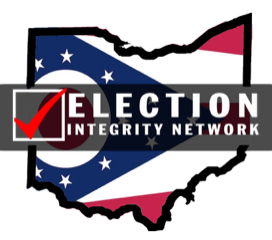 HOW TO SCREENSHOT
A SCREENSHOT takes a photo of whatever is on your computer screen.
Most computers SCREENSHOT by pressing 2 keys at the same time
ALT
PRT SCR
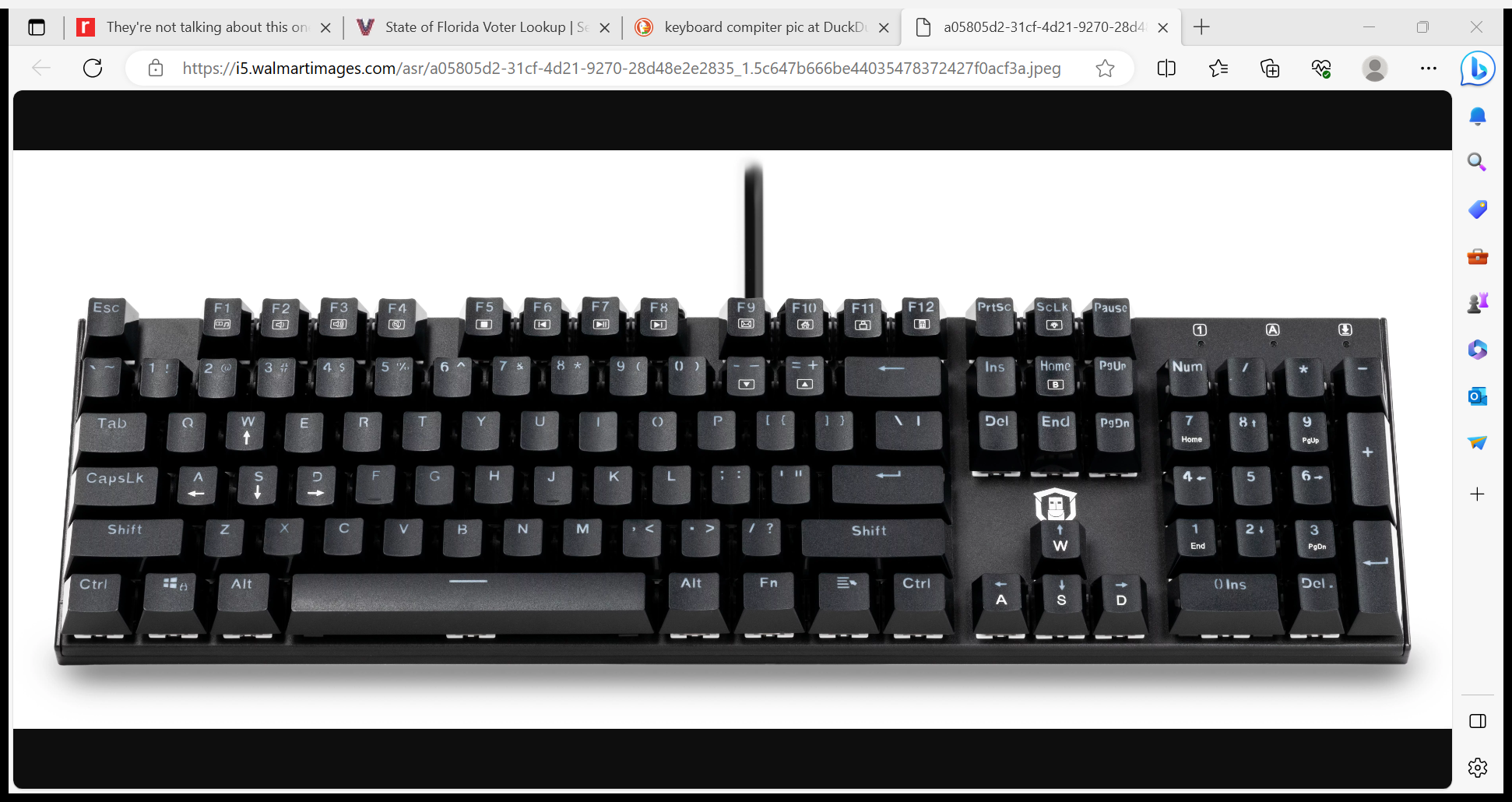 HOW TO PASTE ON WORD DOC
IMMEDIATELY after you SCREENSHOT
Go to open WORD doc
Right click mouse or pad
Select PASTE
Your SCREENSHOT should appear
Keep PASTING SCREENSHOTS to WORD doc
After you finish WORD doc, SAVE with your initials and date (only spaces)
Email doc to leader
ANGELS
GO TO YOUR COUNTY ANGELS PAGE ON SPREADSHEET
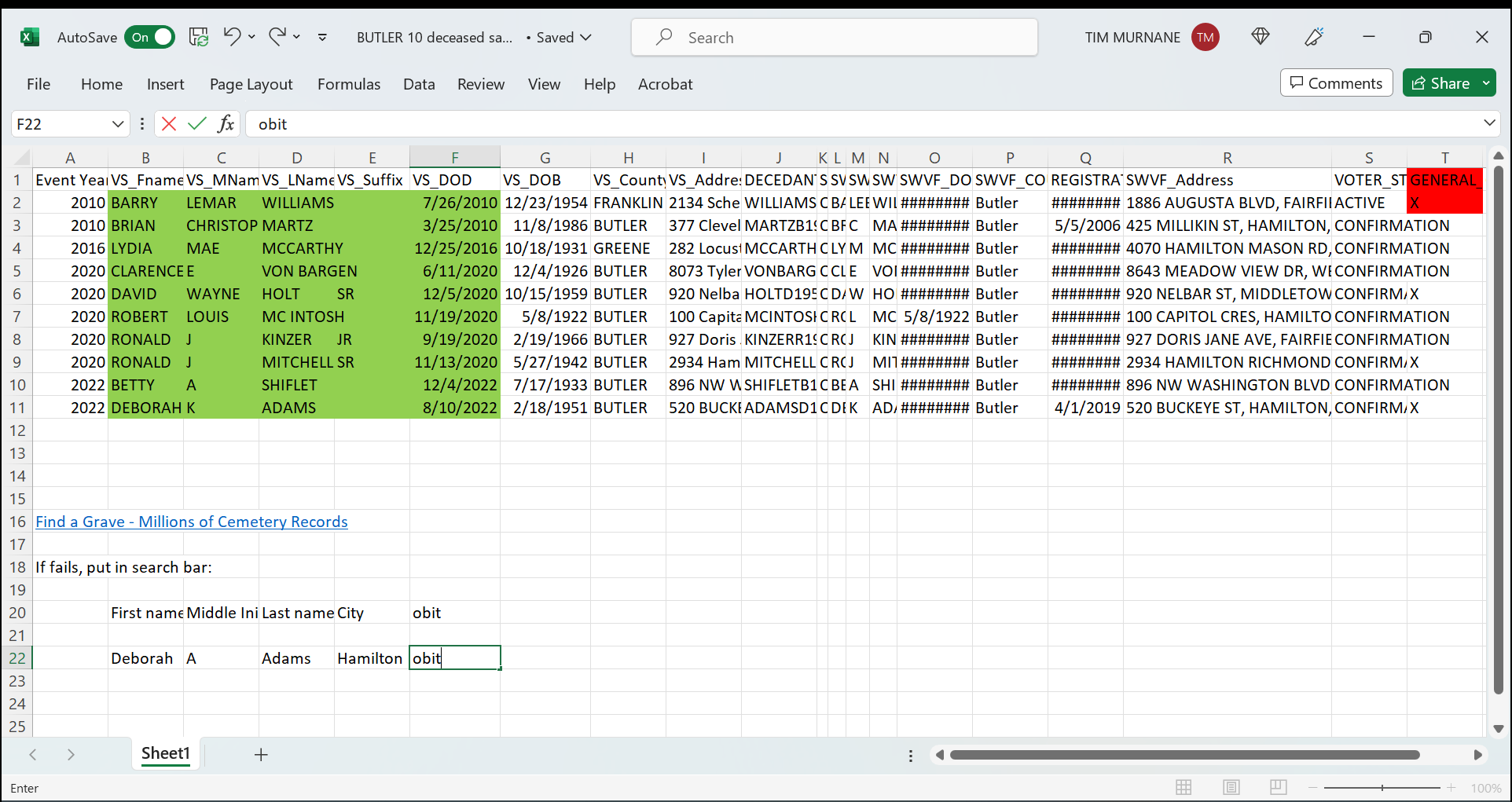 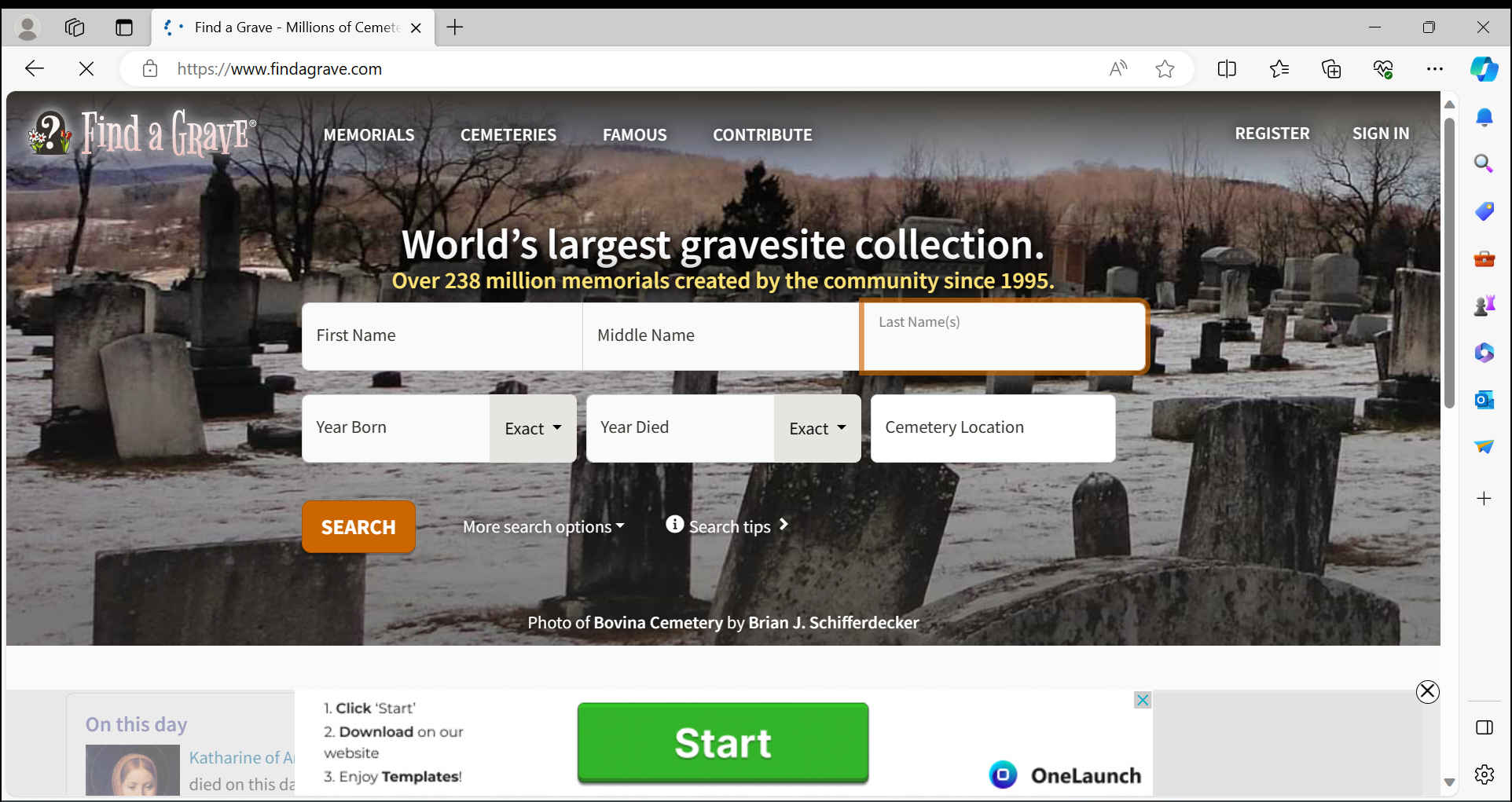 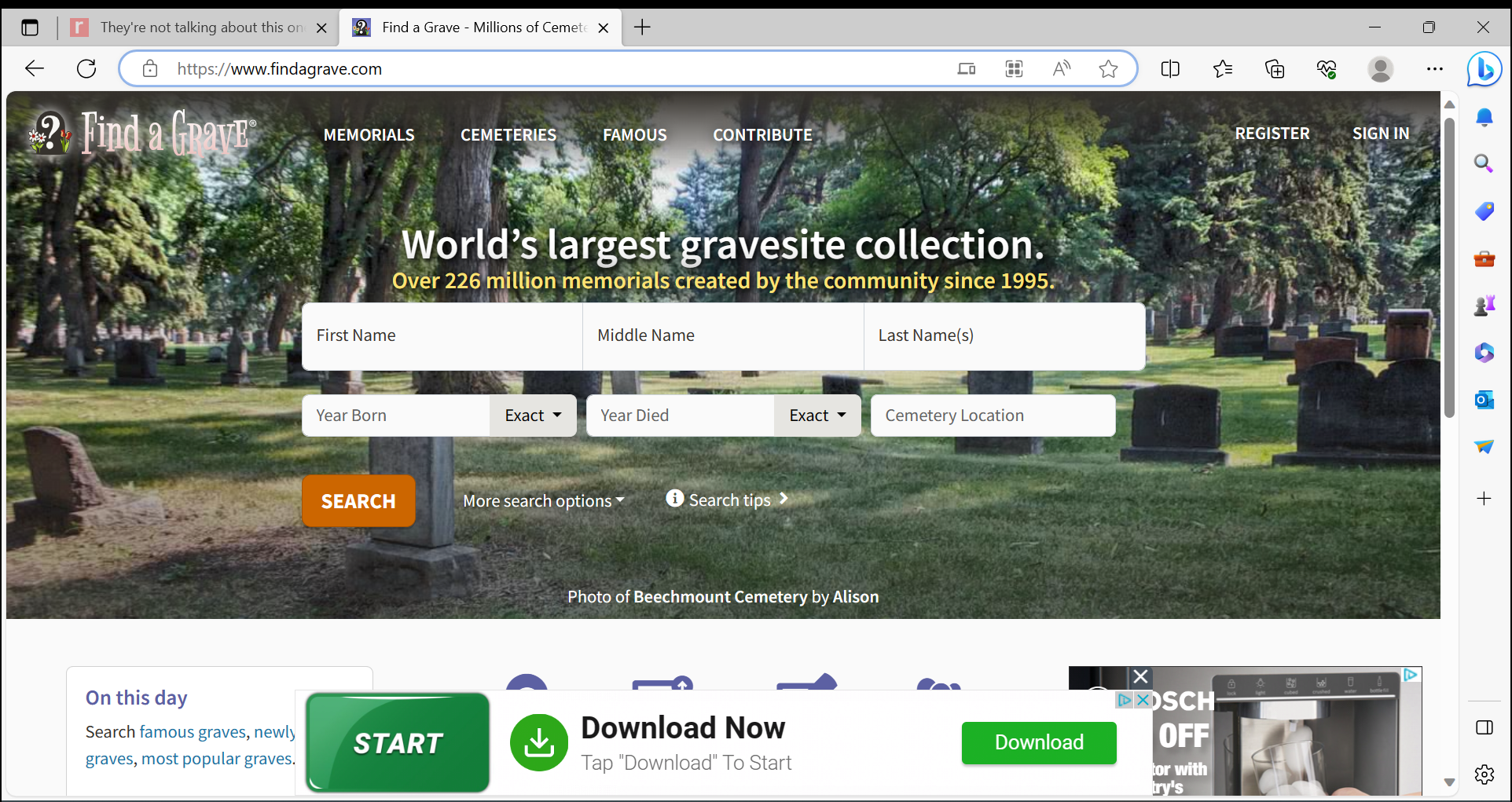 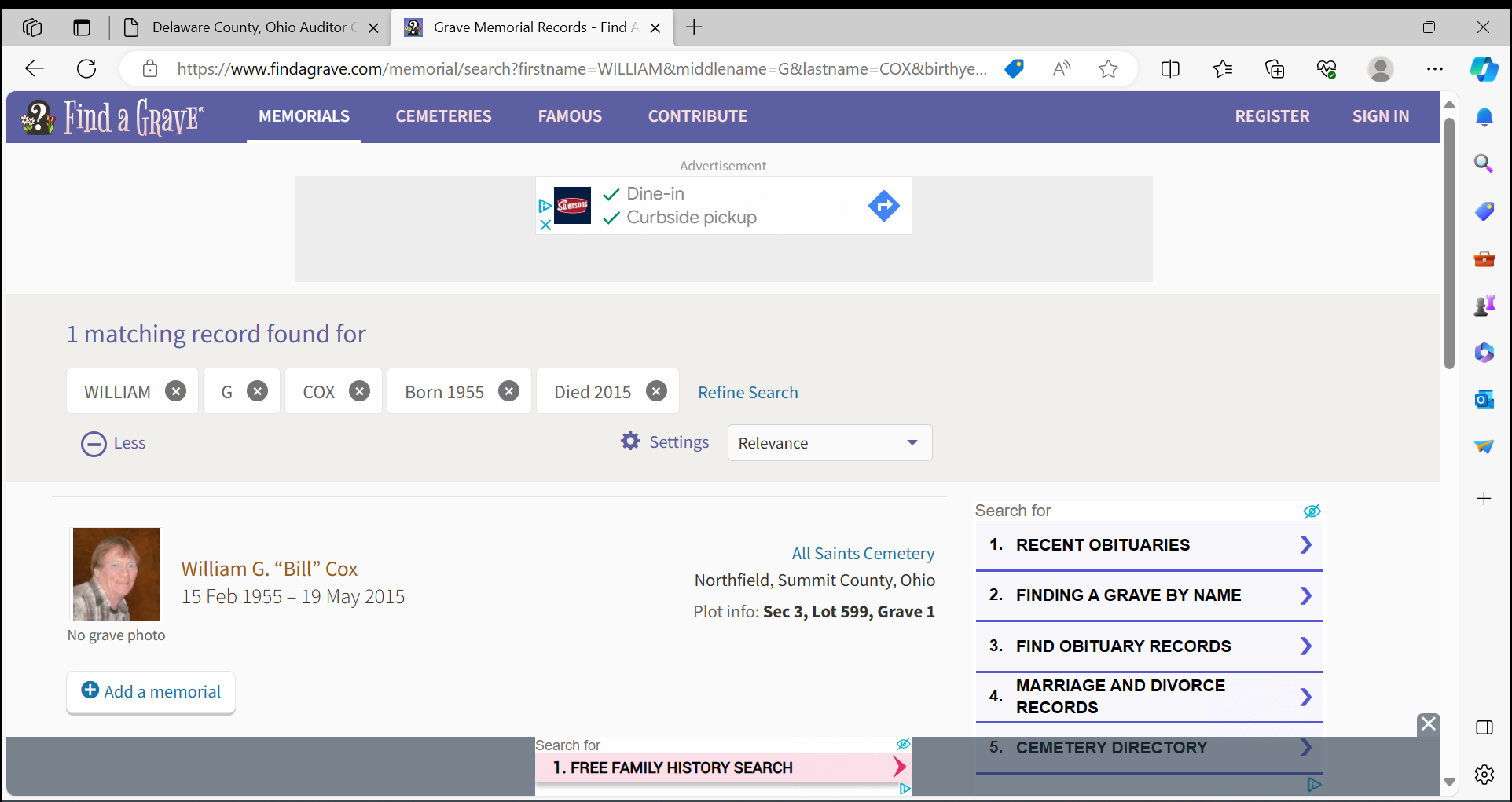 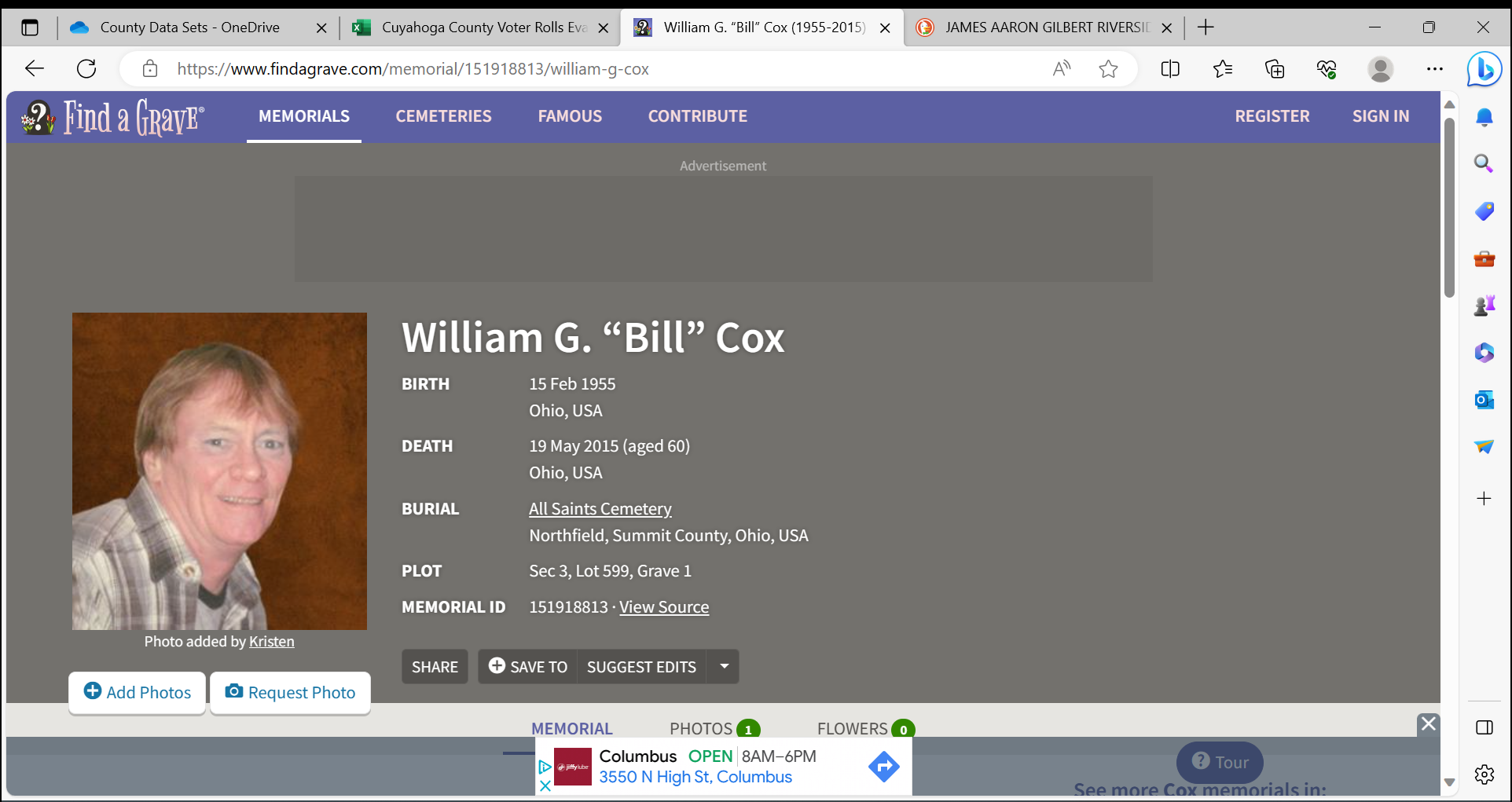 WHAT IF ANGEL NOT ON FINDAGRAVE?
Find the Obituary
In search bar enter
Name
City
Obituary

Screenshot
add to WORD doc
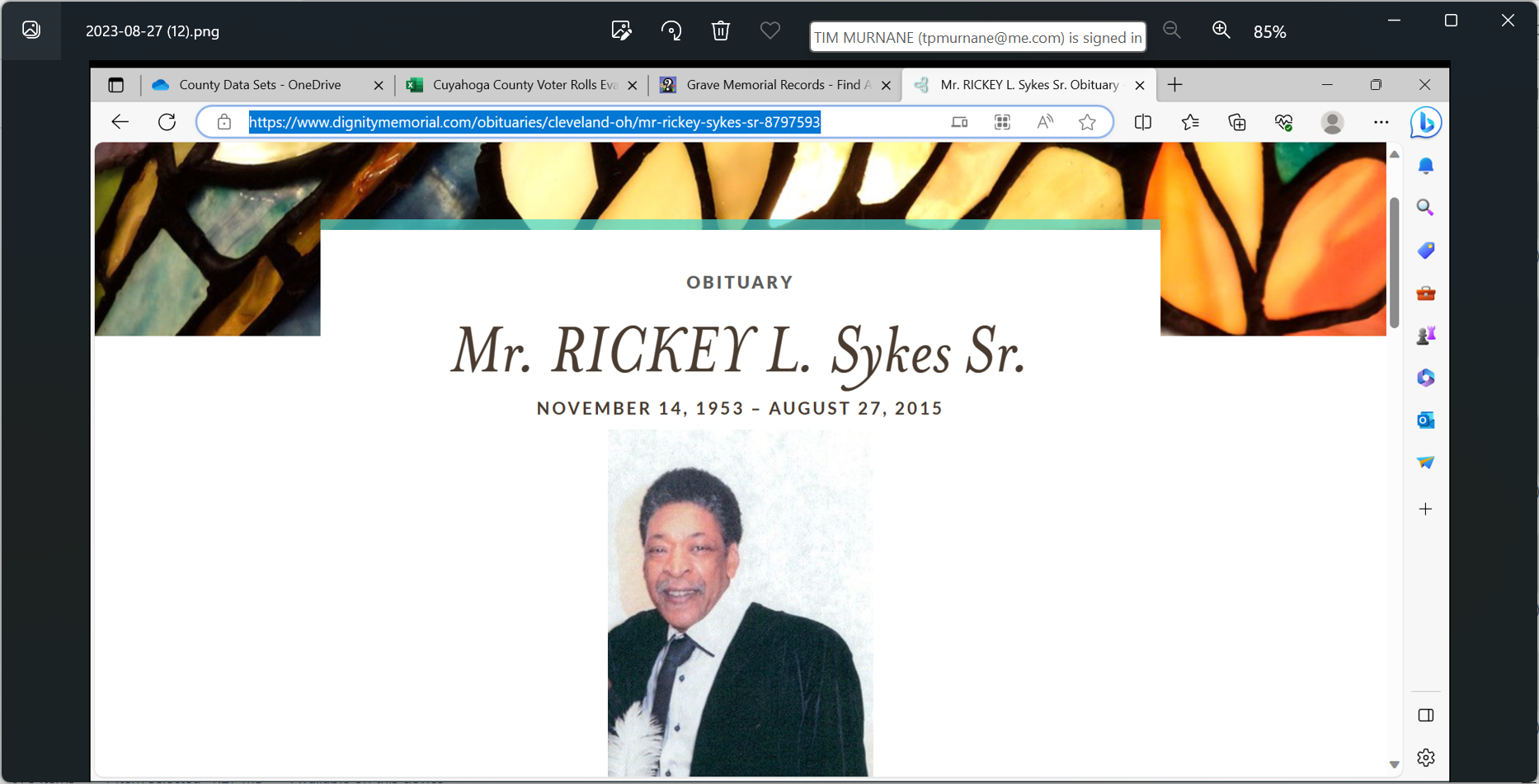 UPS
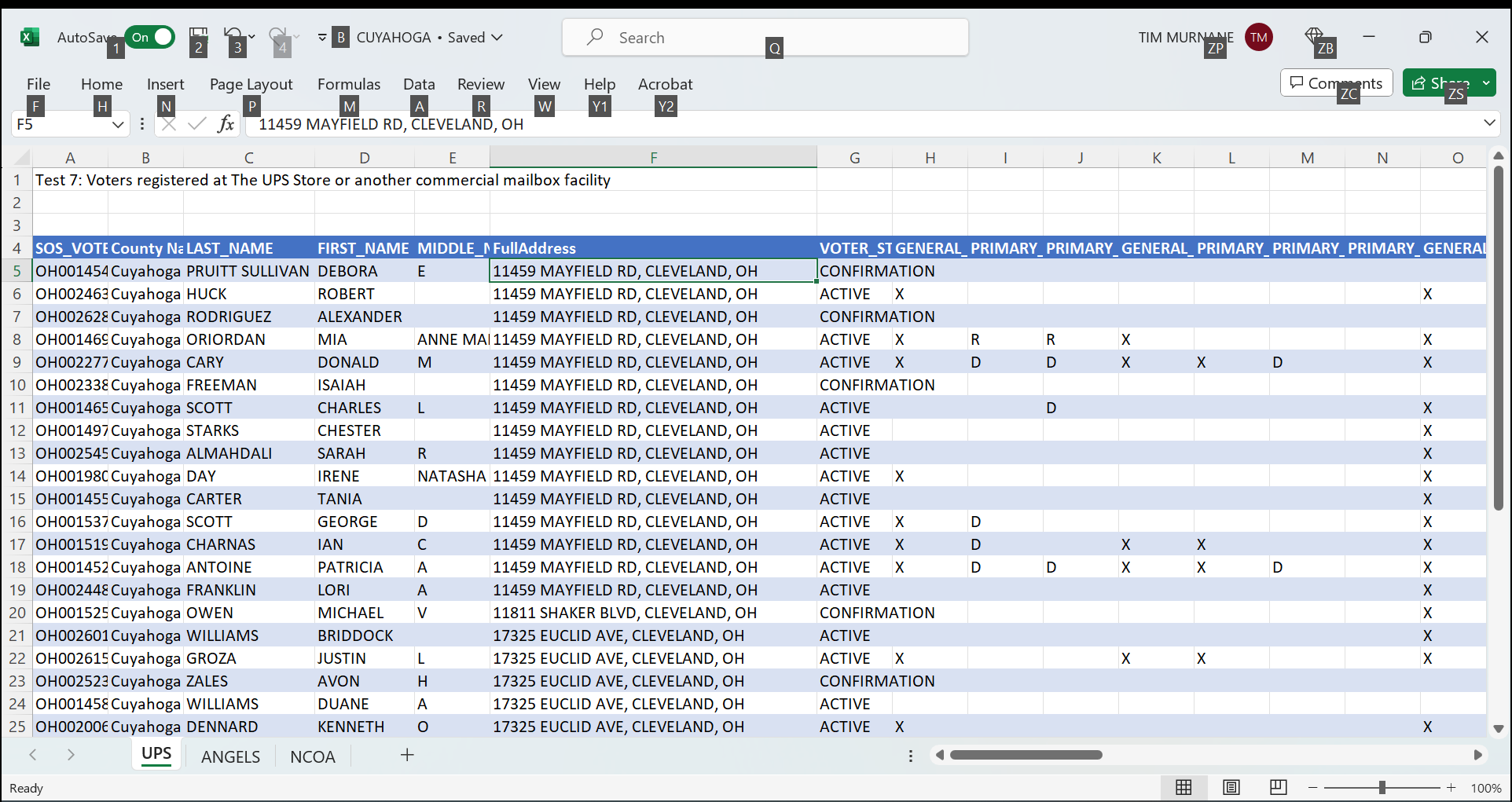 UPS
SEARCH ADDRESS OF UPS STORE ON NET

SCREENSHOT RESULTS TO WORD DOC, SAVE SEND TO LEADER
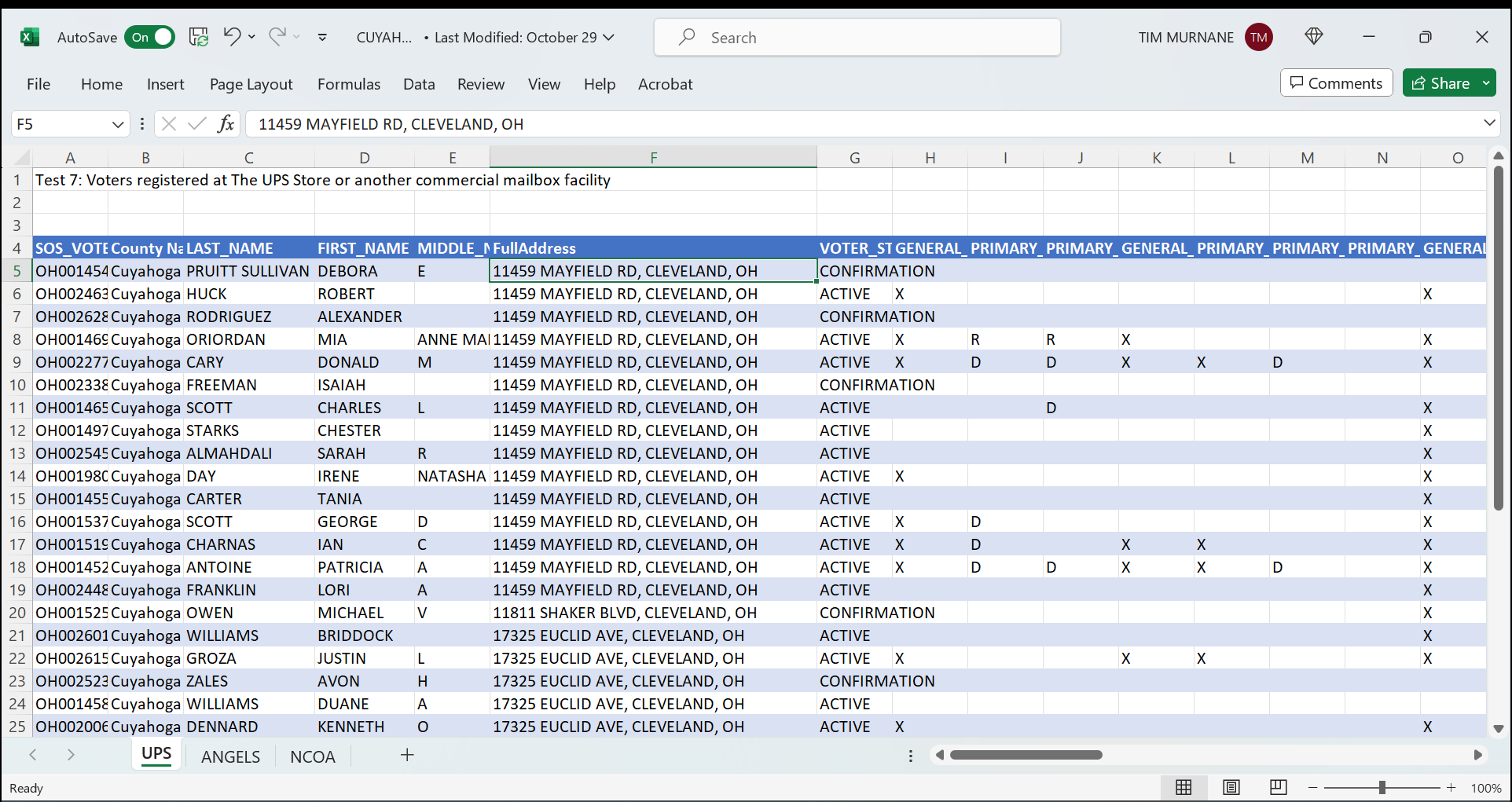 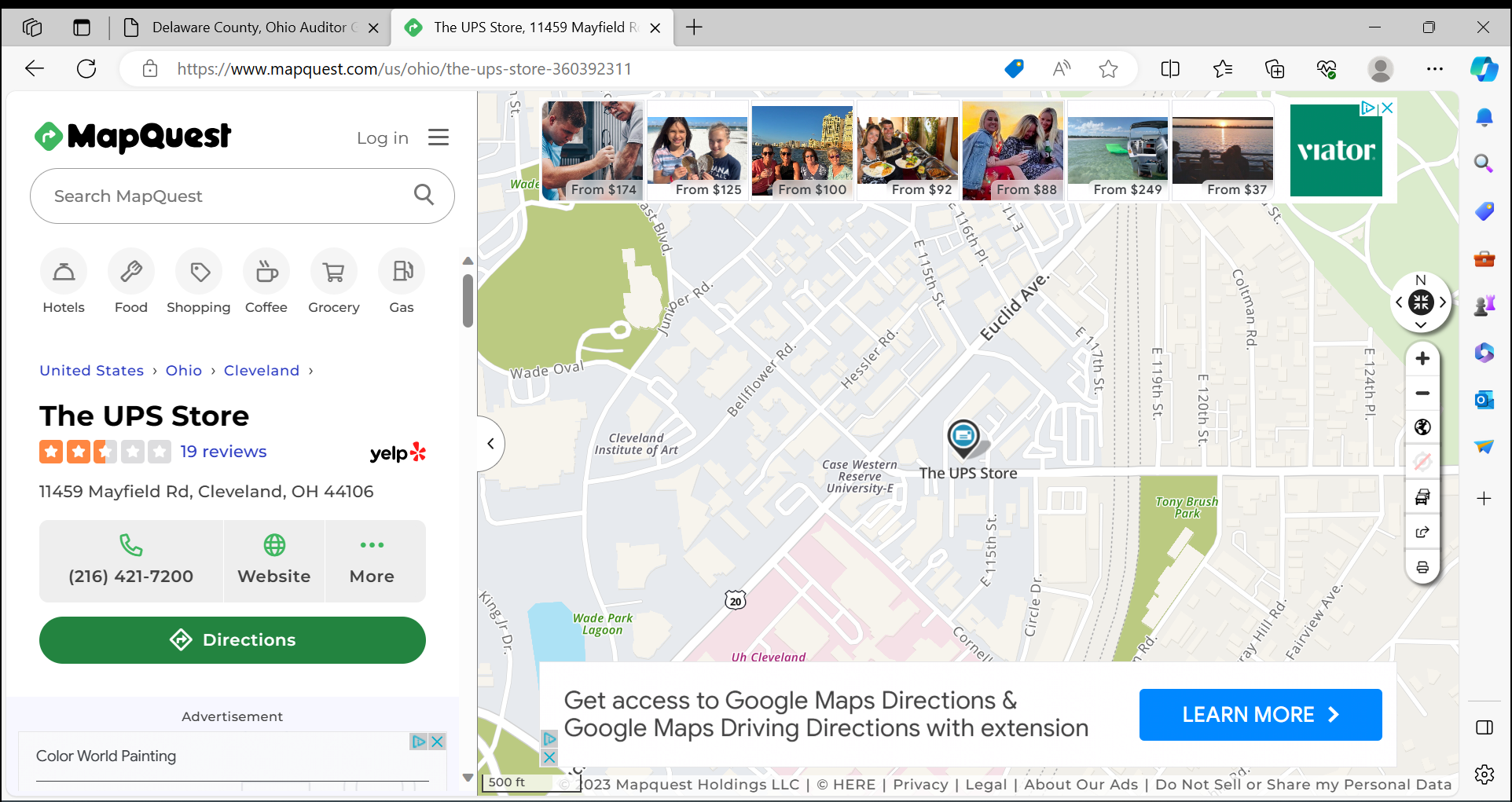 COMMERCIAL
SEARCH ADDRESS ON NET

SCREENSHOT, COPY TO WORD DOC
SCREENSHOT
PASTE
new doc
EMAIL TO LEADER
NCOA
FIND EX-BUCKEYES WHO ARE VOTING IN THEIR NEW STATE
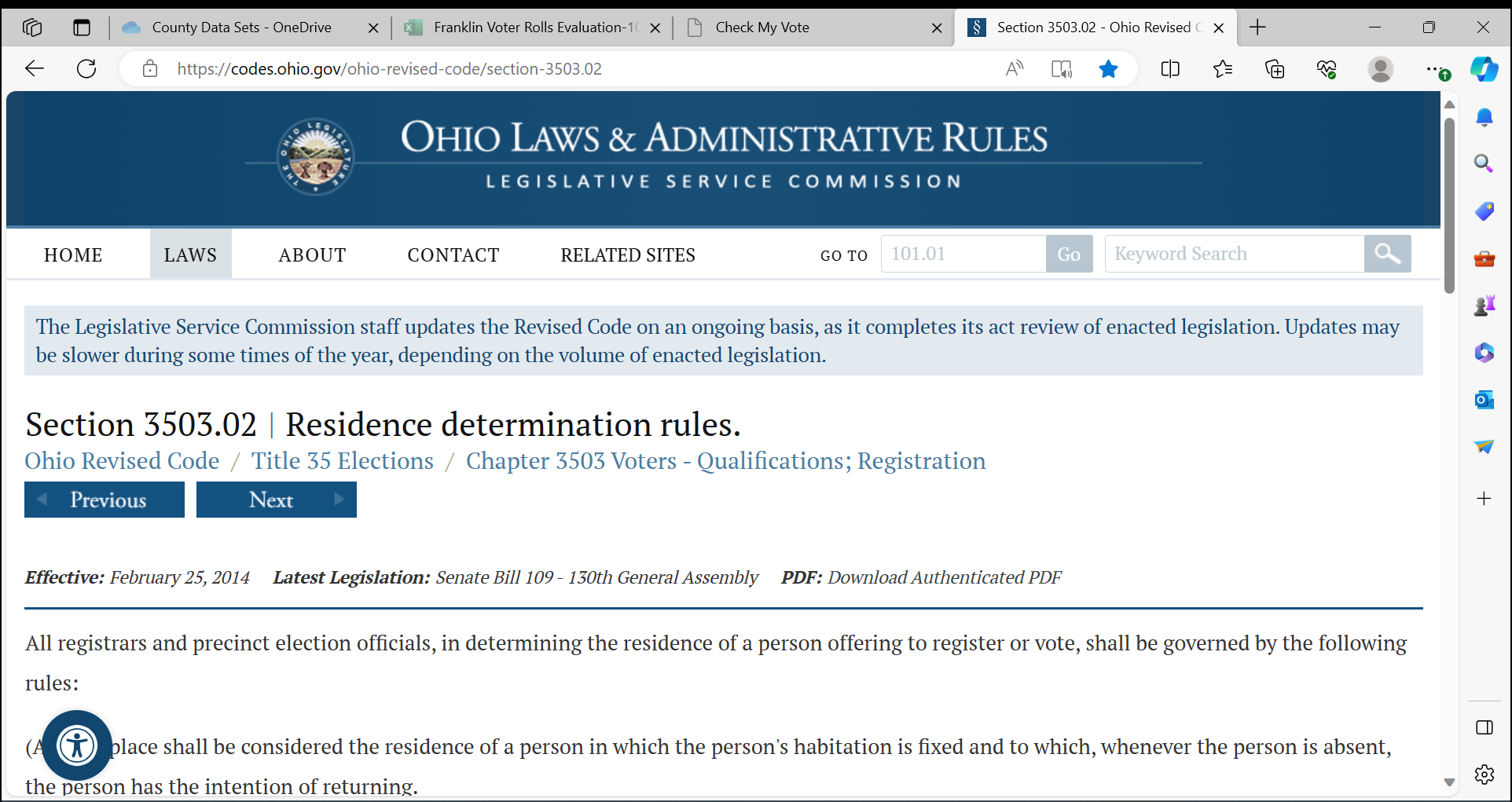 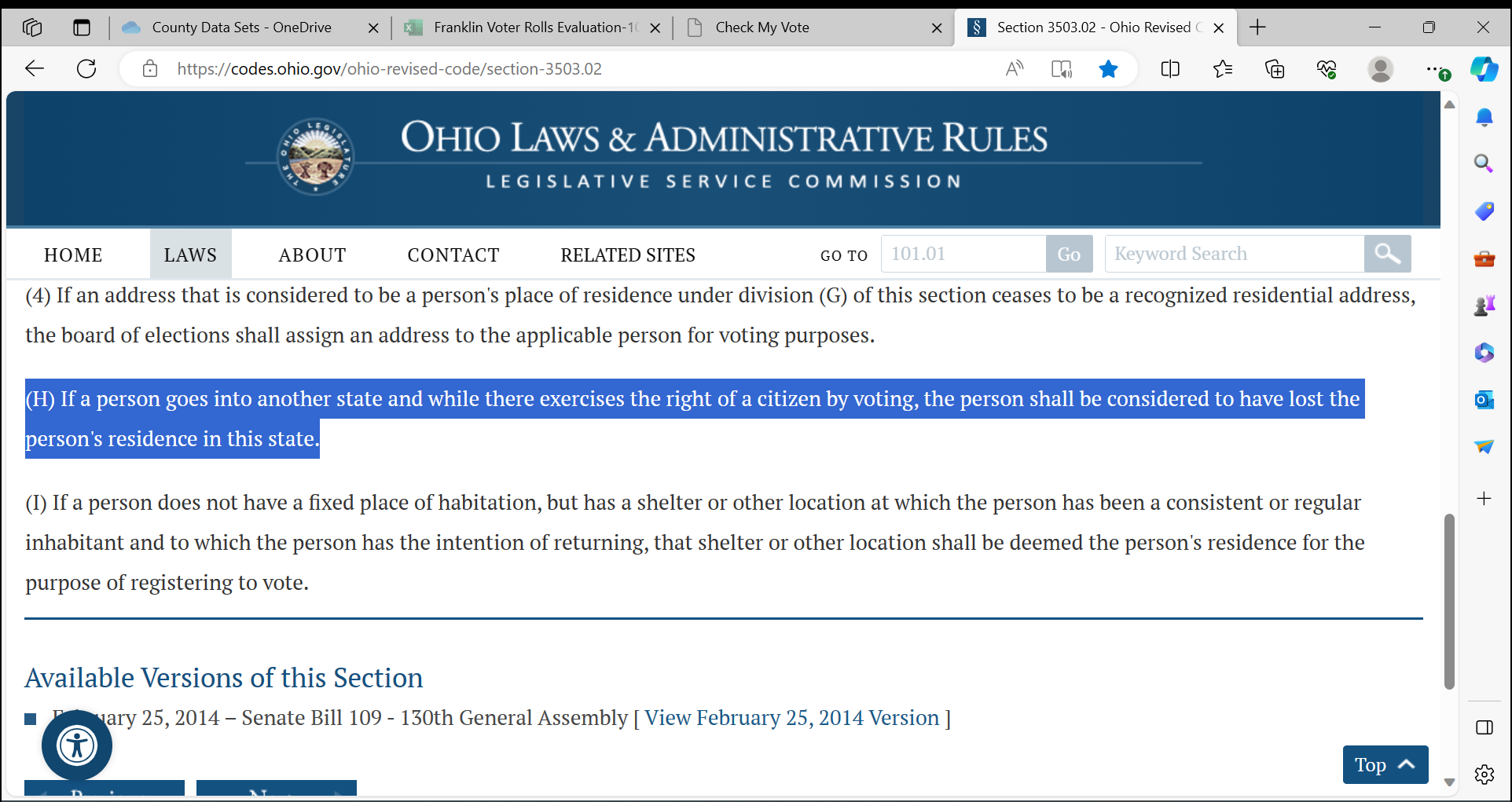 WE CAN FIND VOTER INFORMATION IN 3 STATES
FLORIDA

NORTH CAROLINA

MICHIGAN
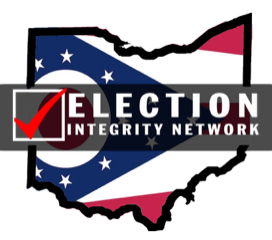 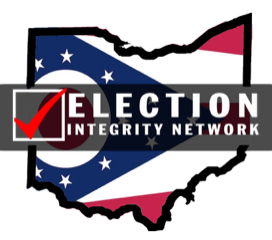 FLORIDA
Go to https://fl.the-peoples-audit.org/
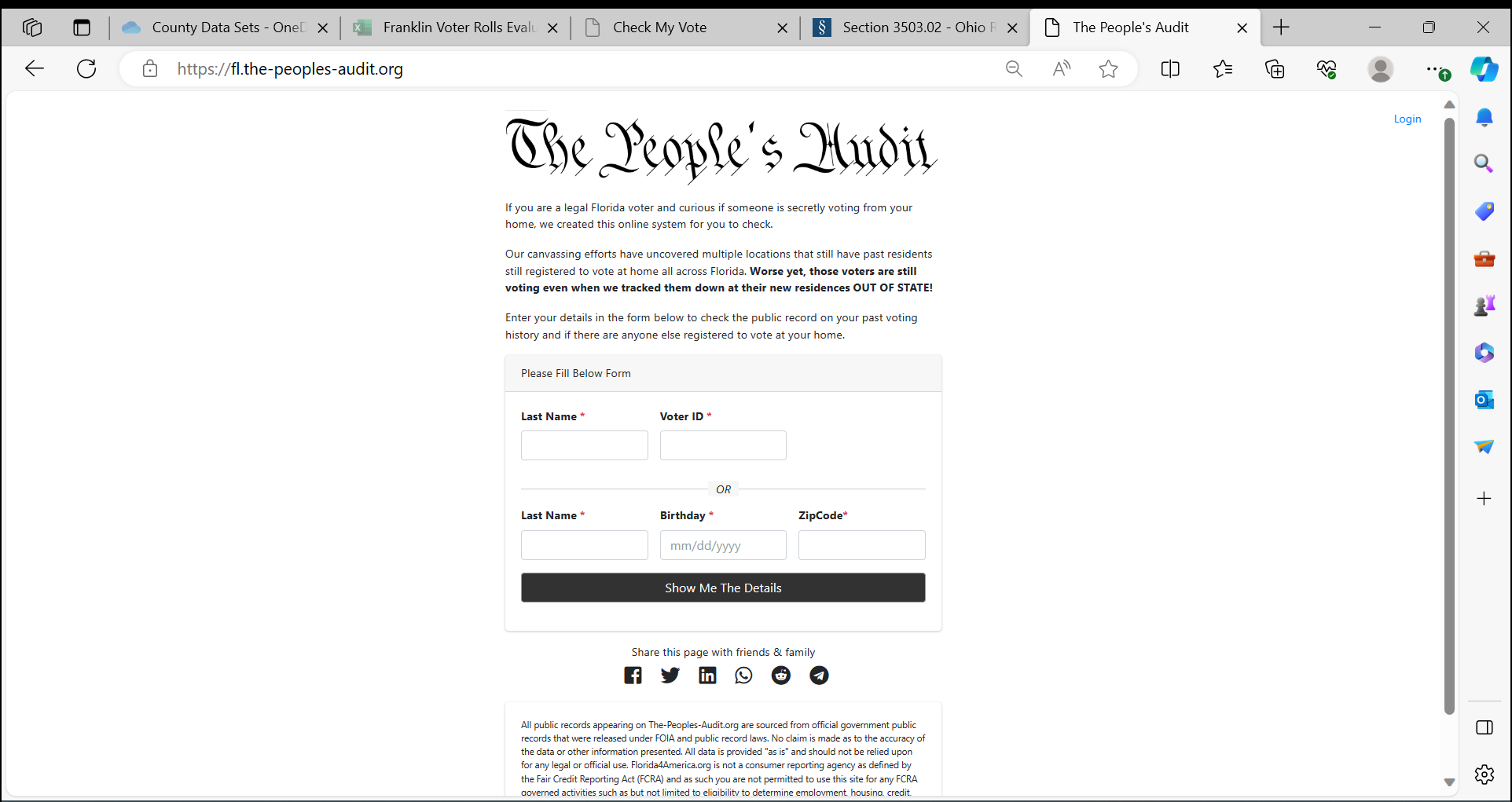 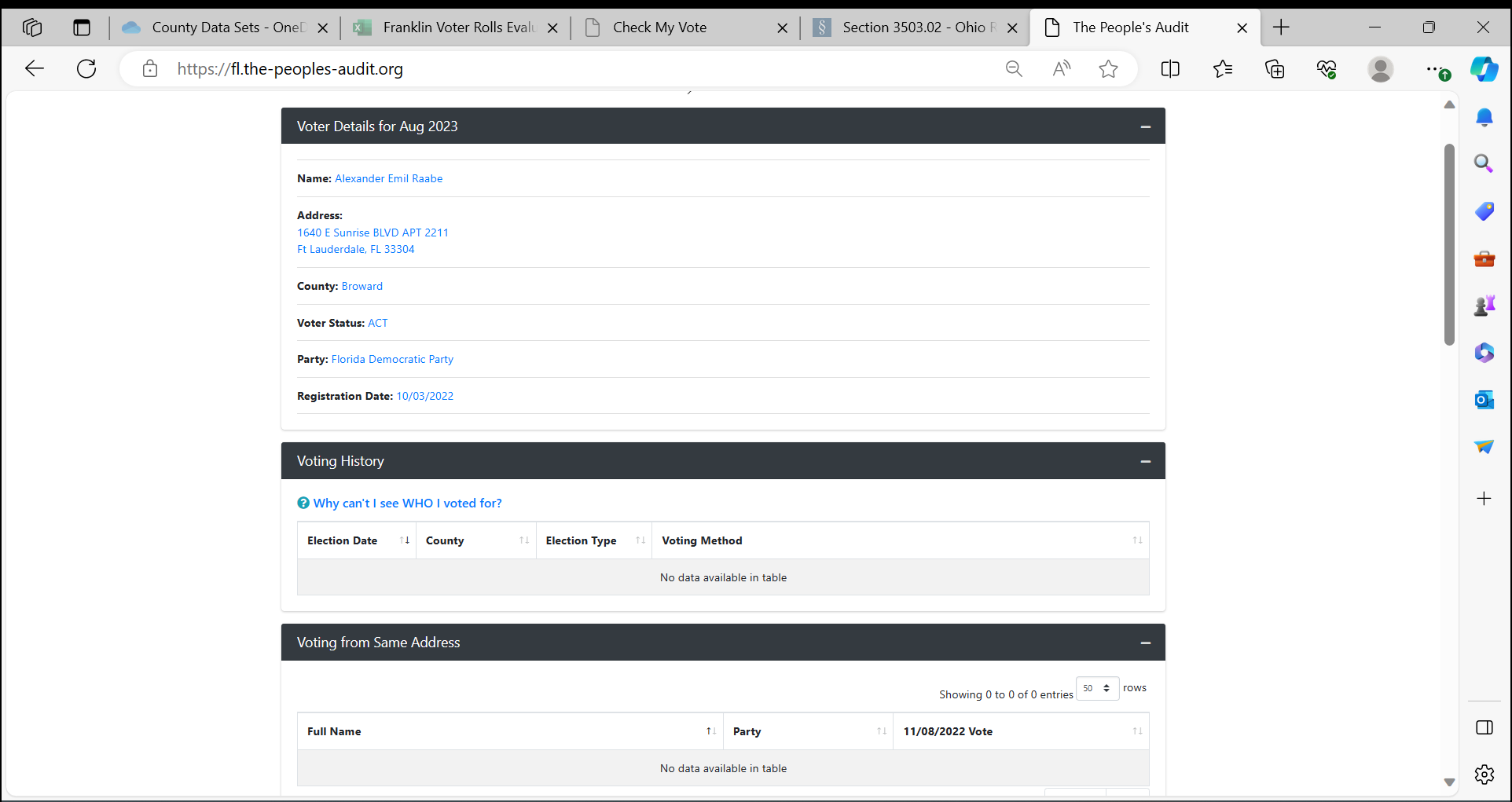 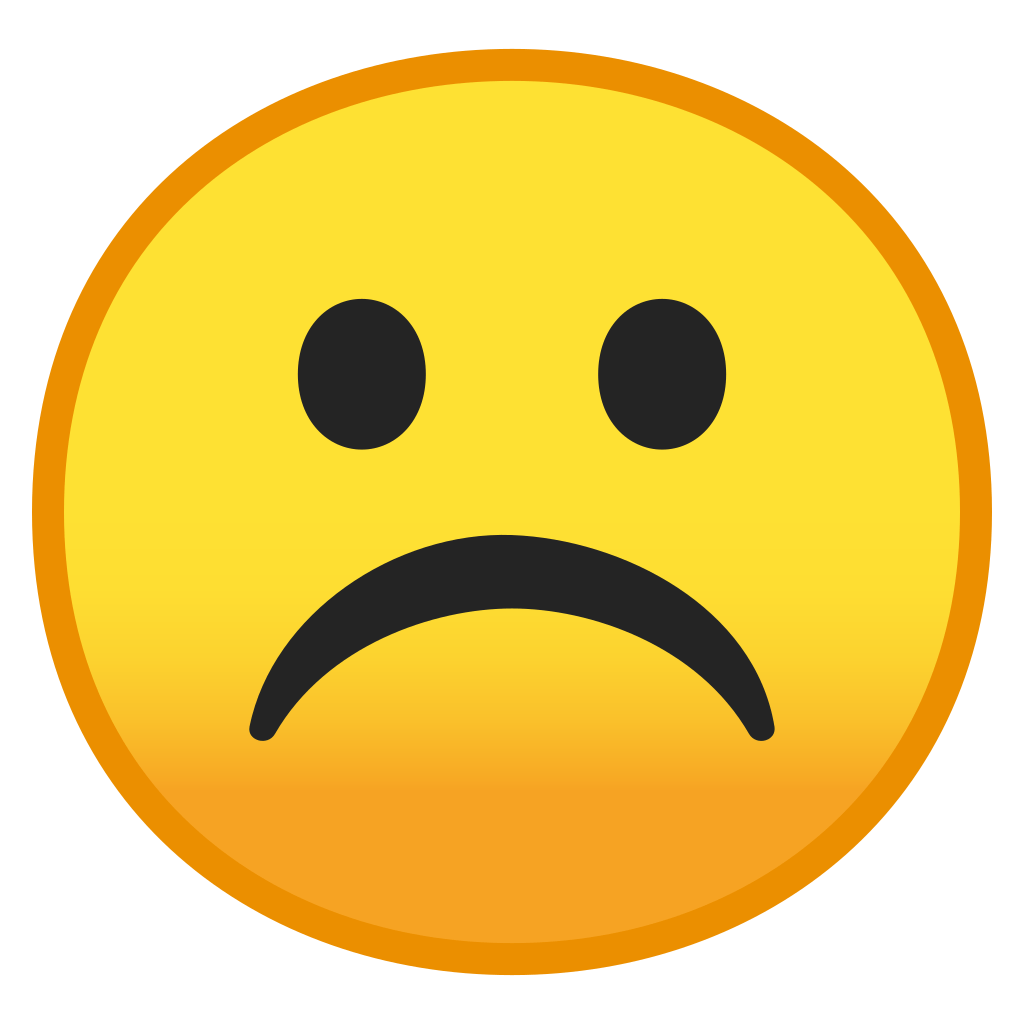 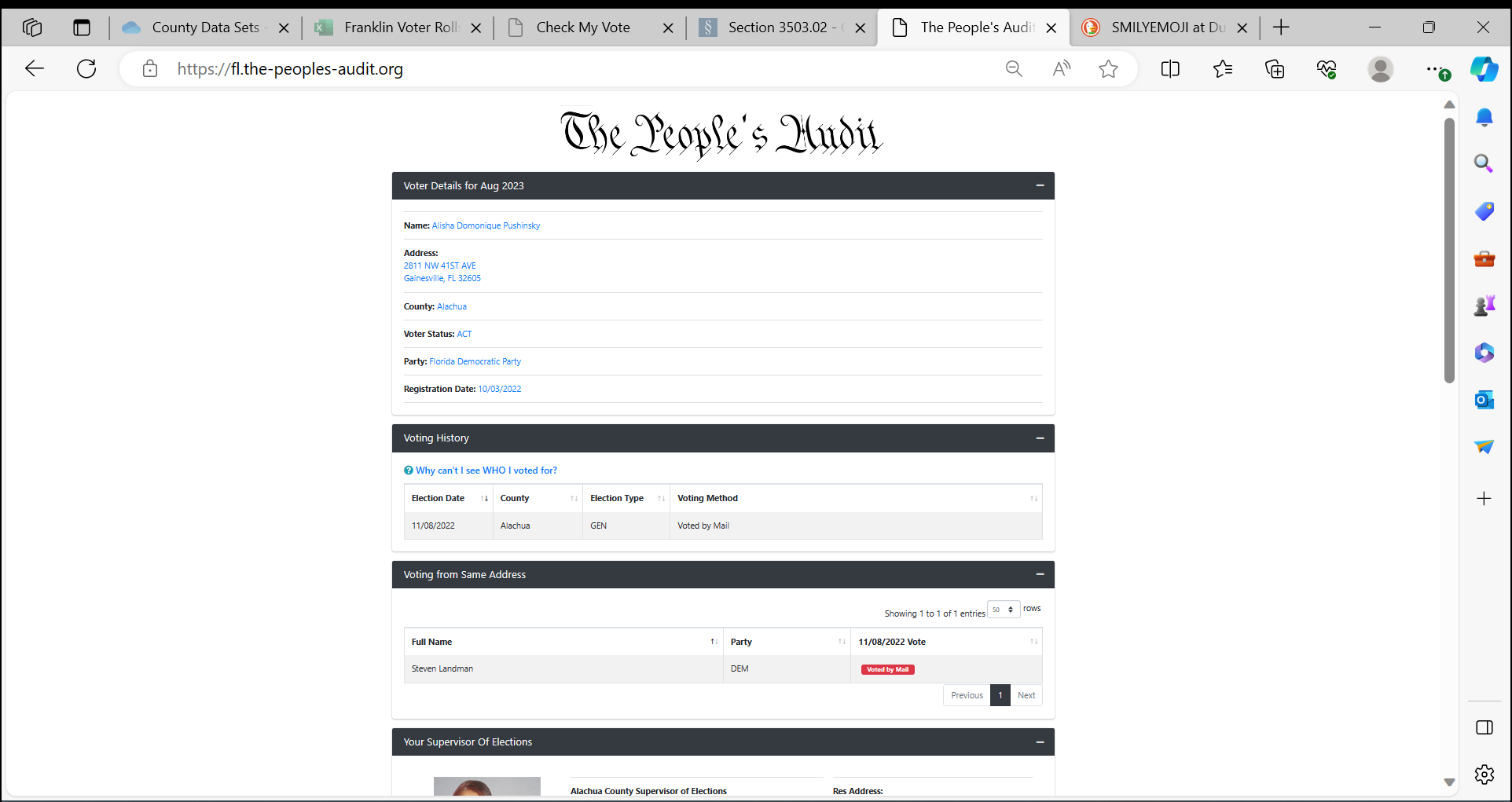 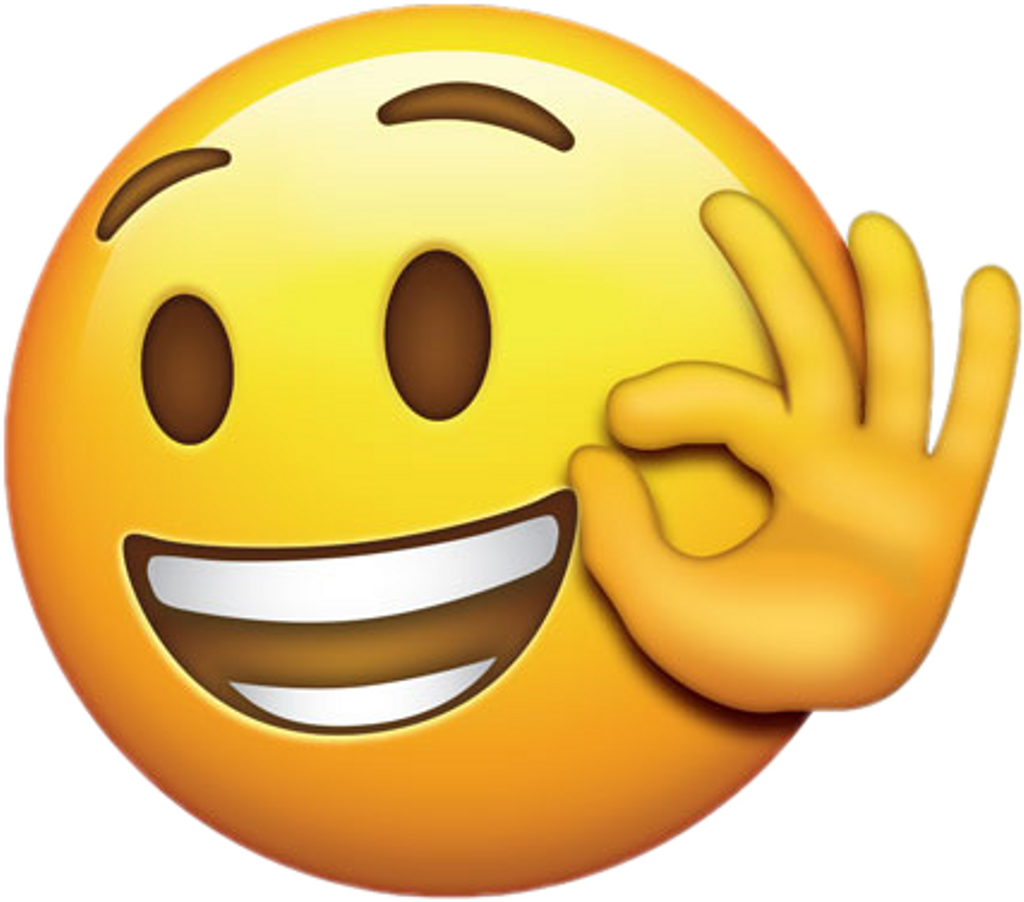 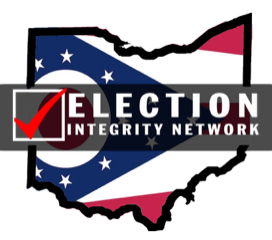 FLORIDA
SCREENSHOT ONTO WORD DOC


SEND TO TEAM LEADER


KEEP EACH STATE INFORMATION SEPERATE
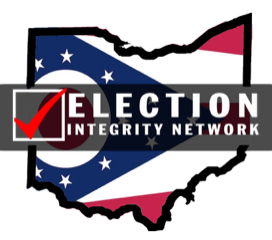 NORTH CAROLINA
Go to Voter Search (ncsbe.gov)
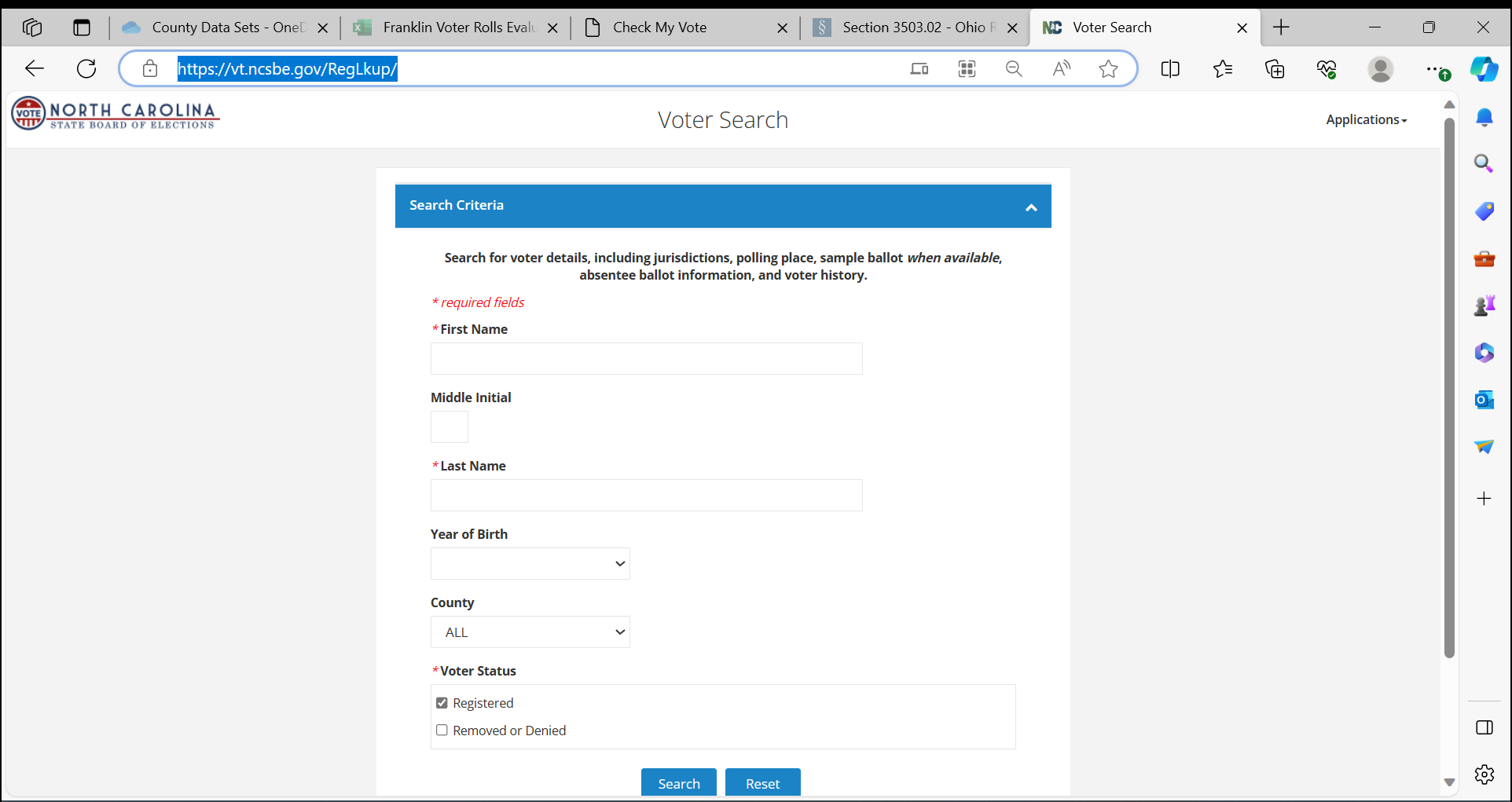 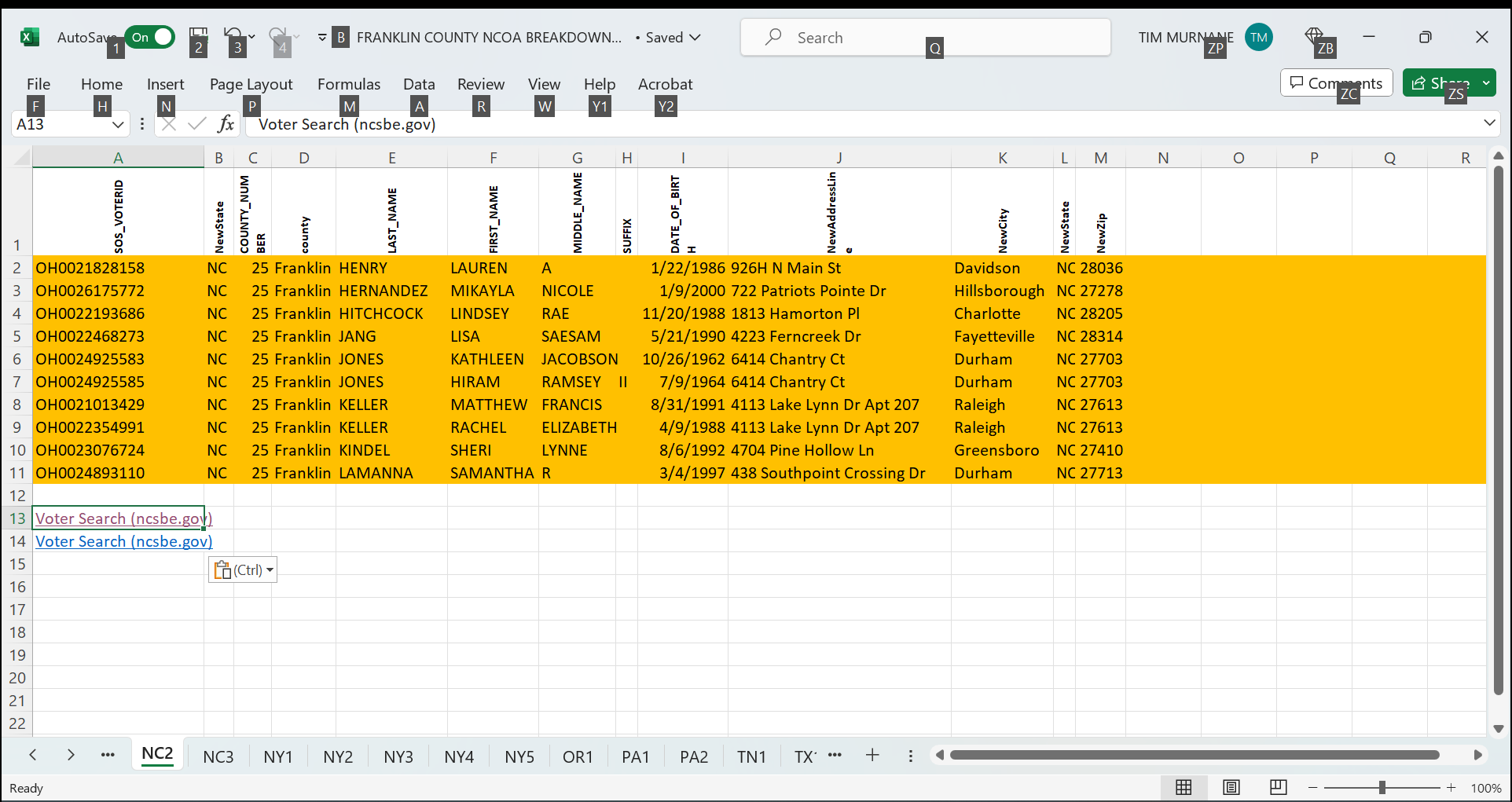 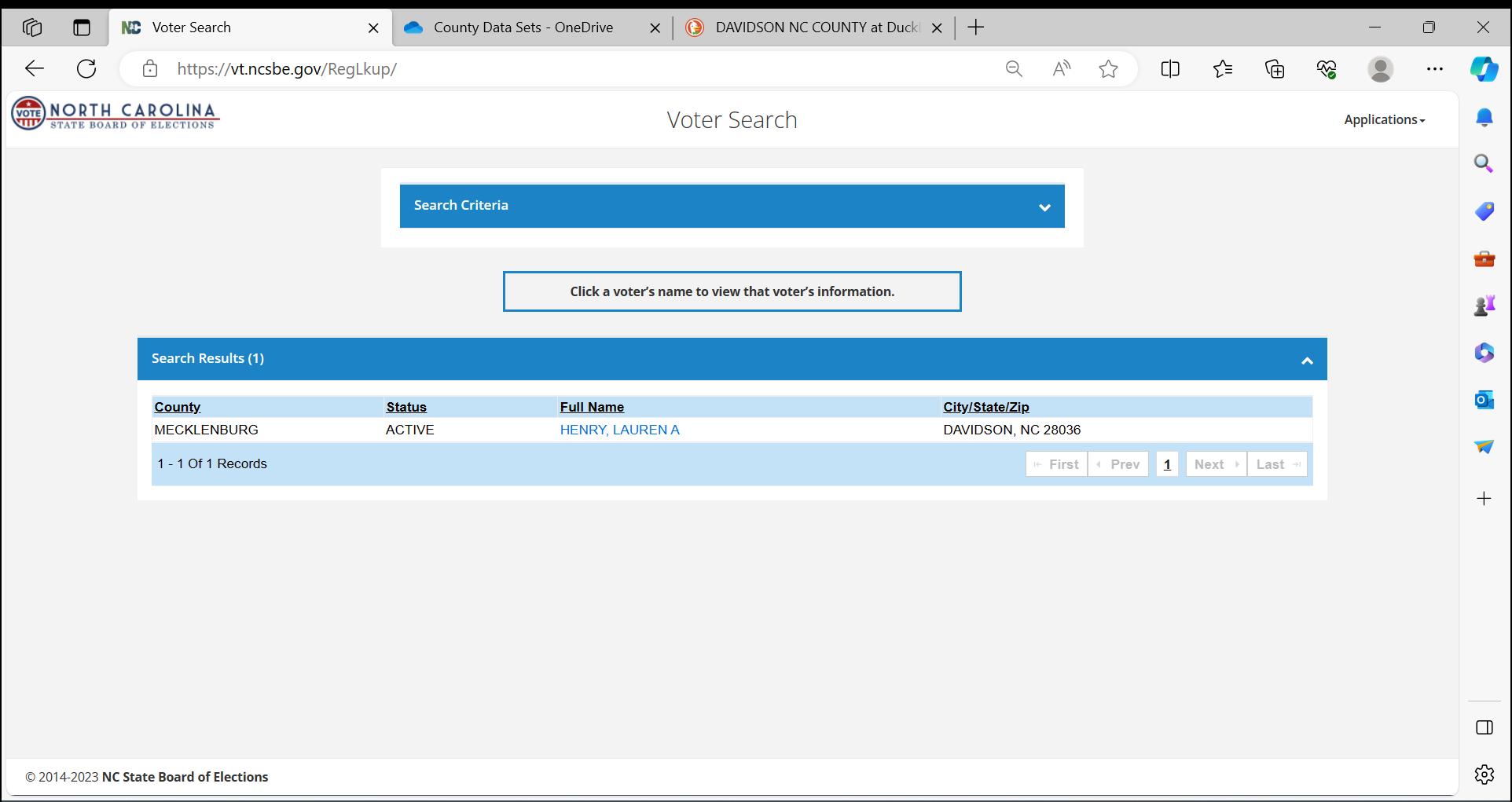 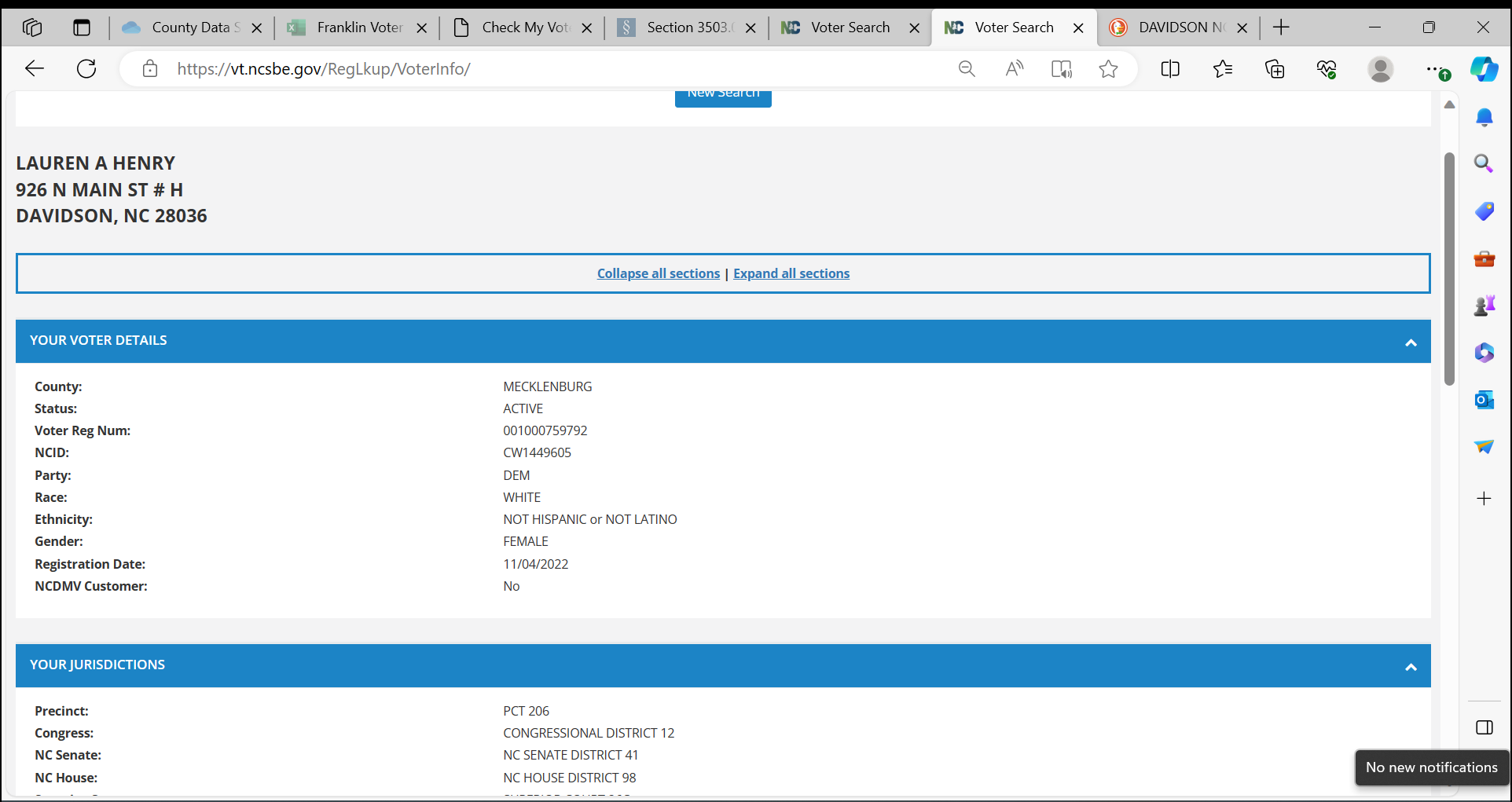 TAKE A SCREENSHOT HERE, PASTE TO WORD DOC,
 THEN SCROLL TO THE BOTTOM
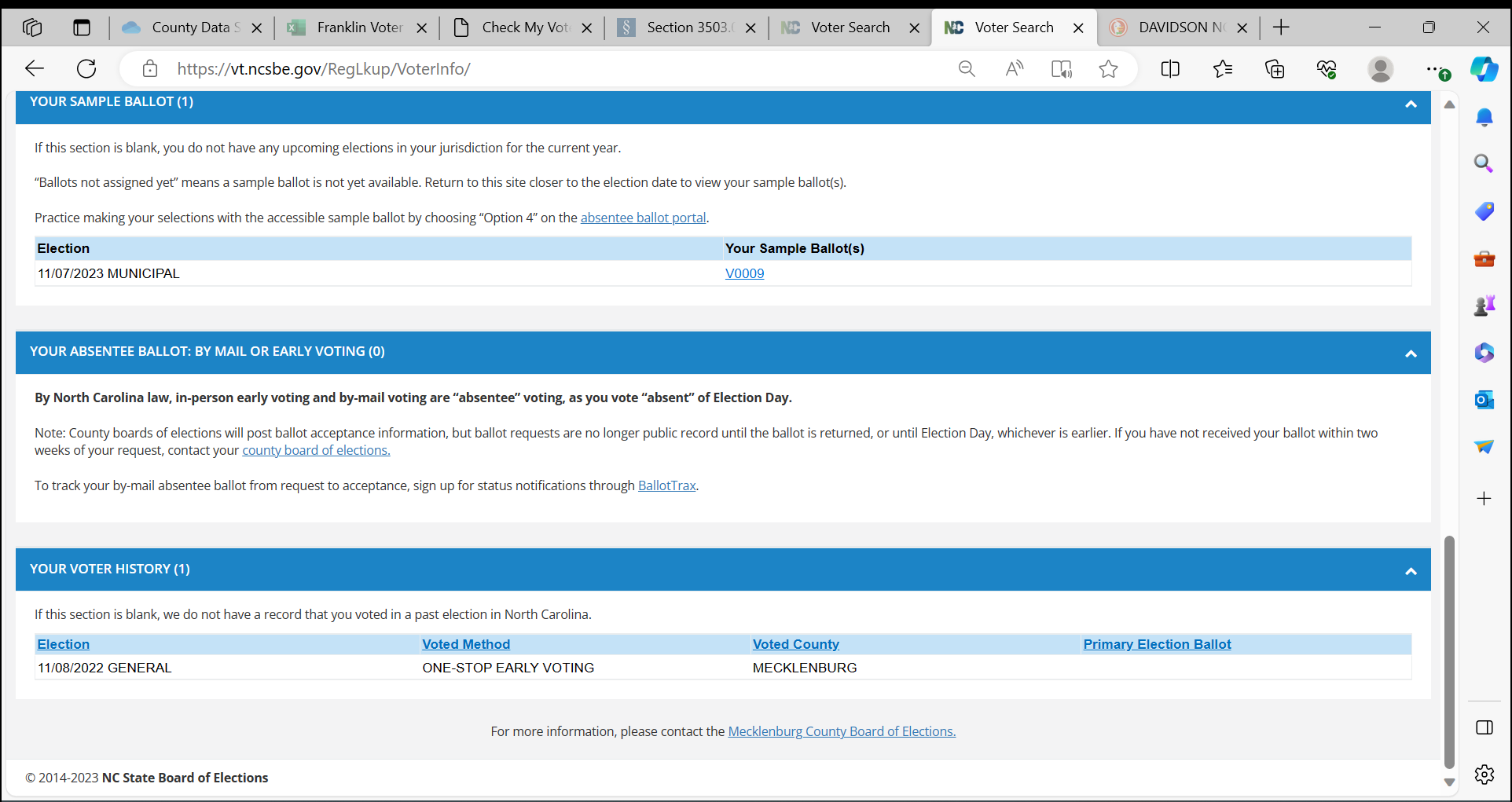 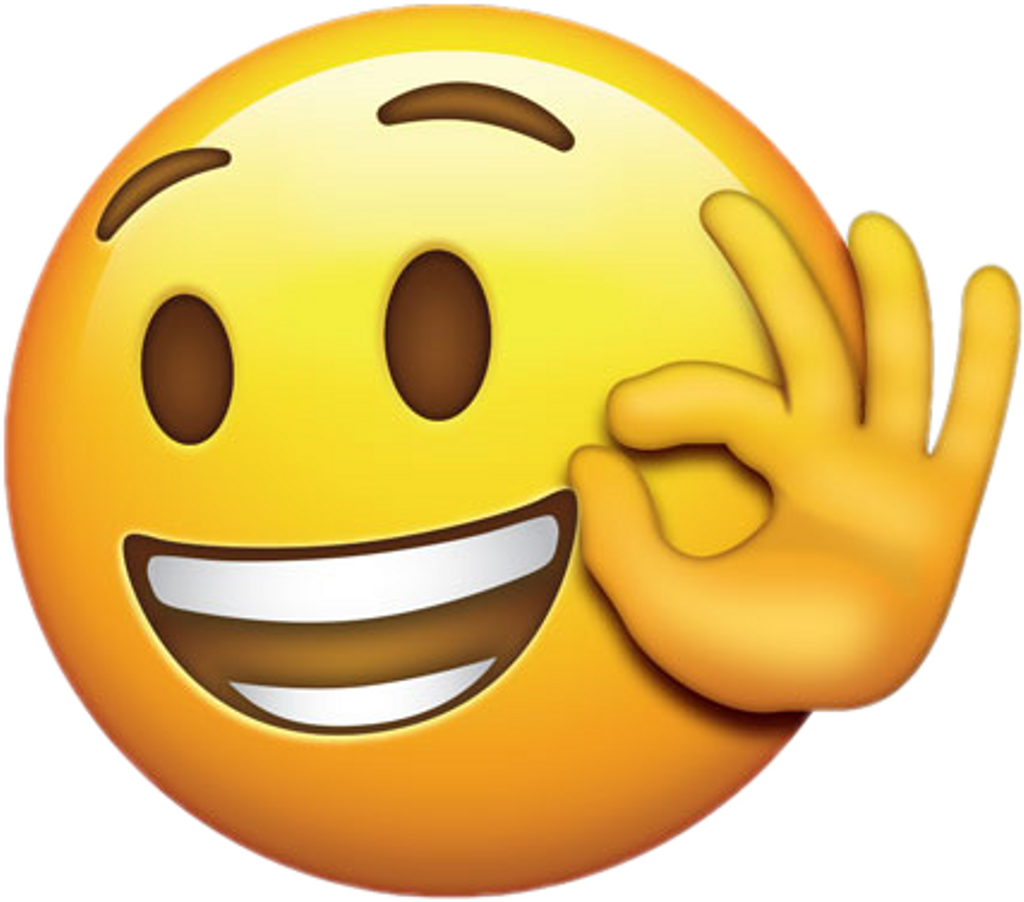 TAKE ANOTHER SCREENSHOT HERE, PASTE TO SAME 
WORD DOC,
 SAVE THAT WORD DOC, SEND TO LEADER
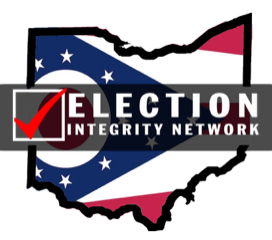 MICHIGAN
Go to Check My Vote
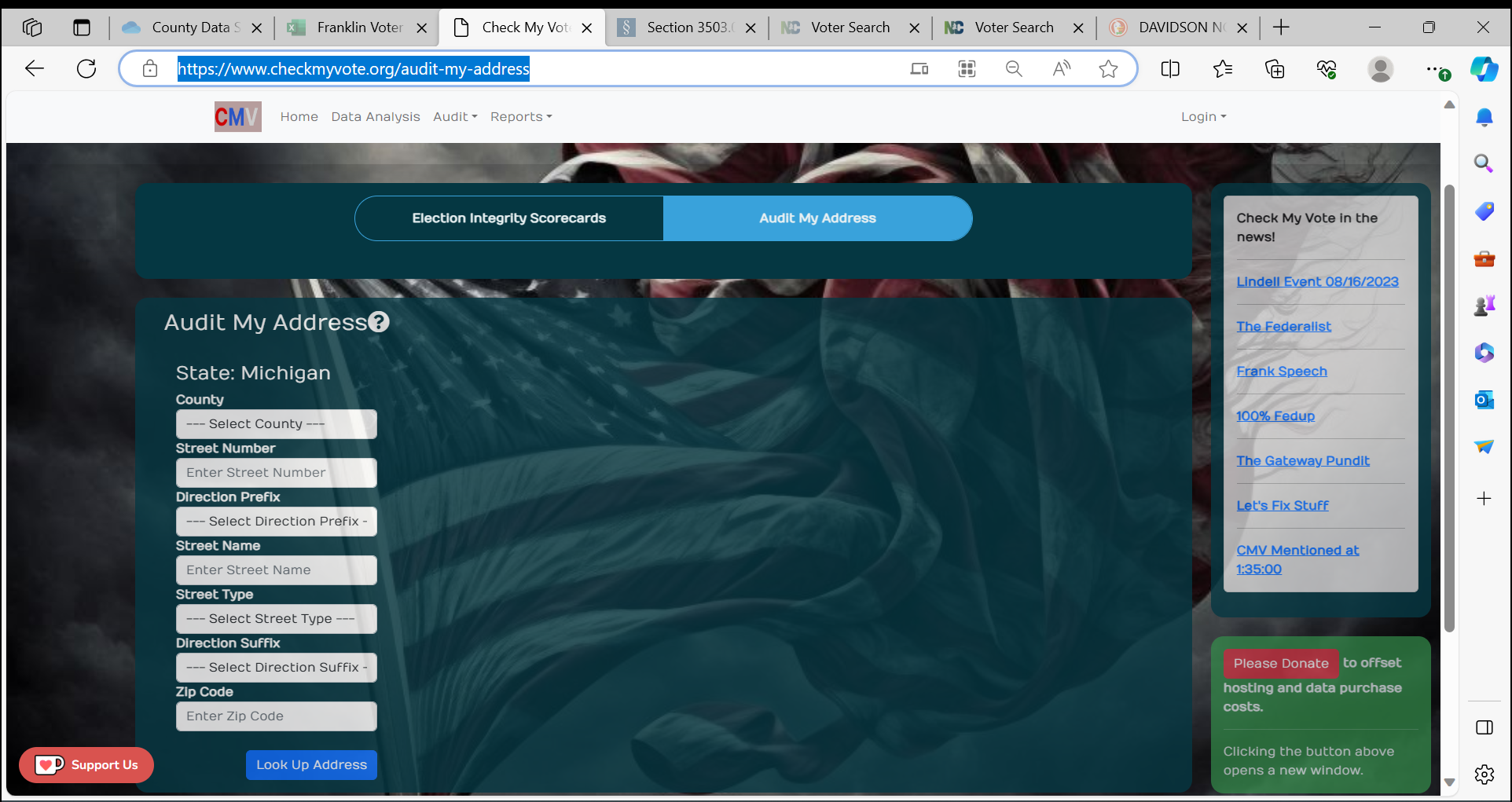 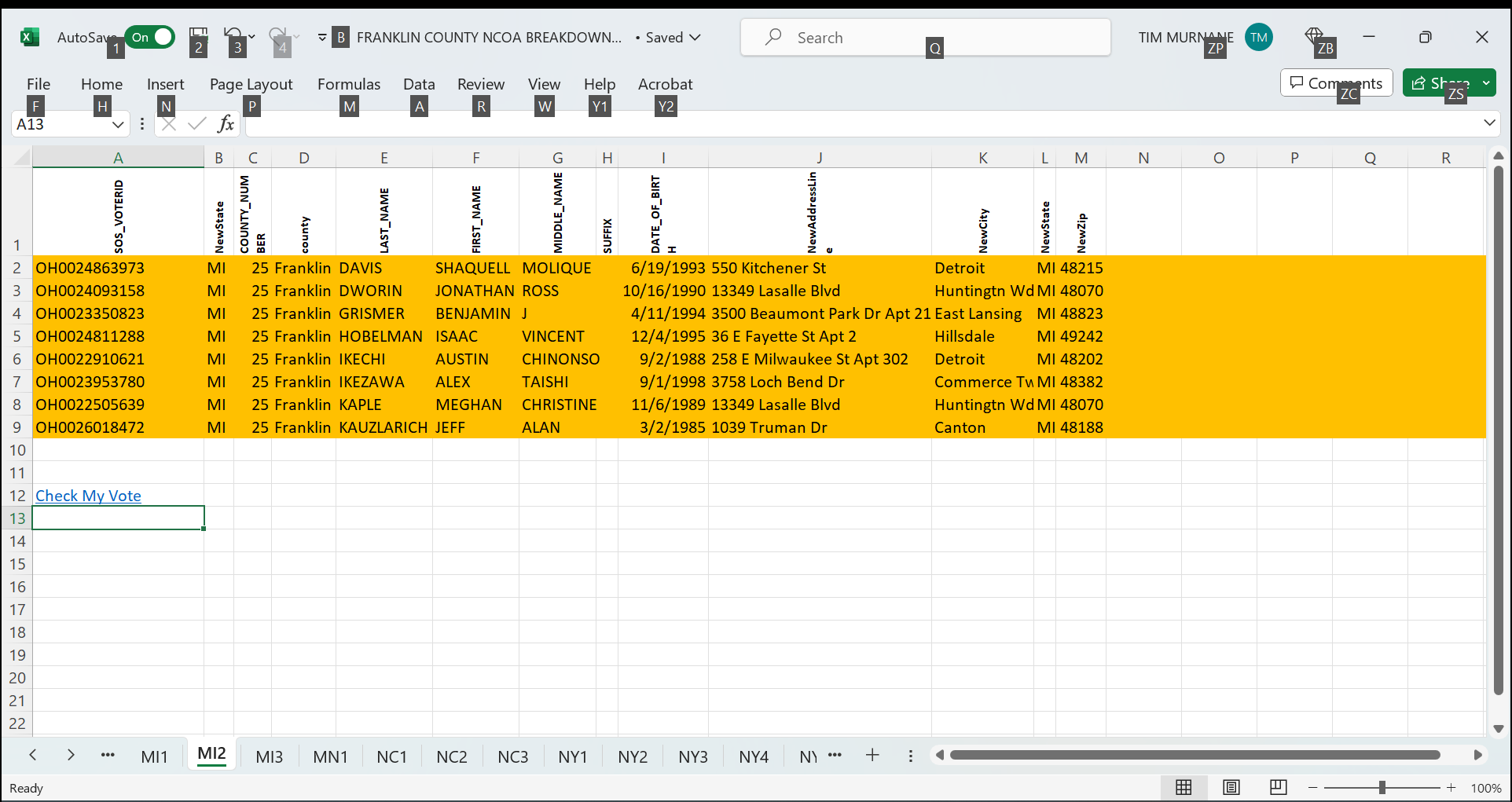 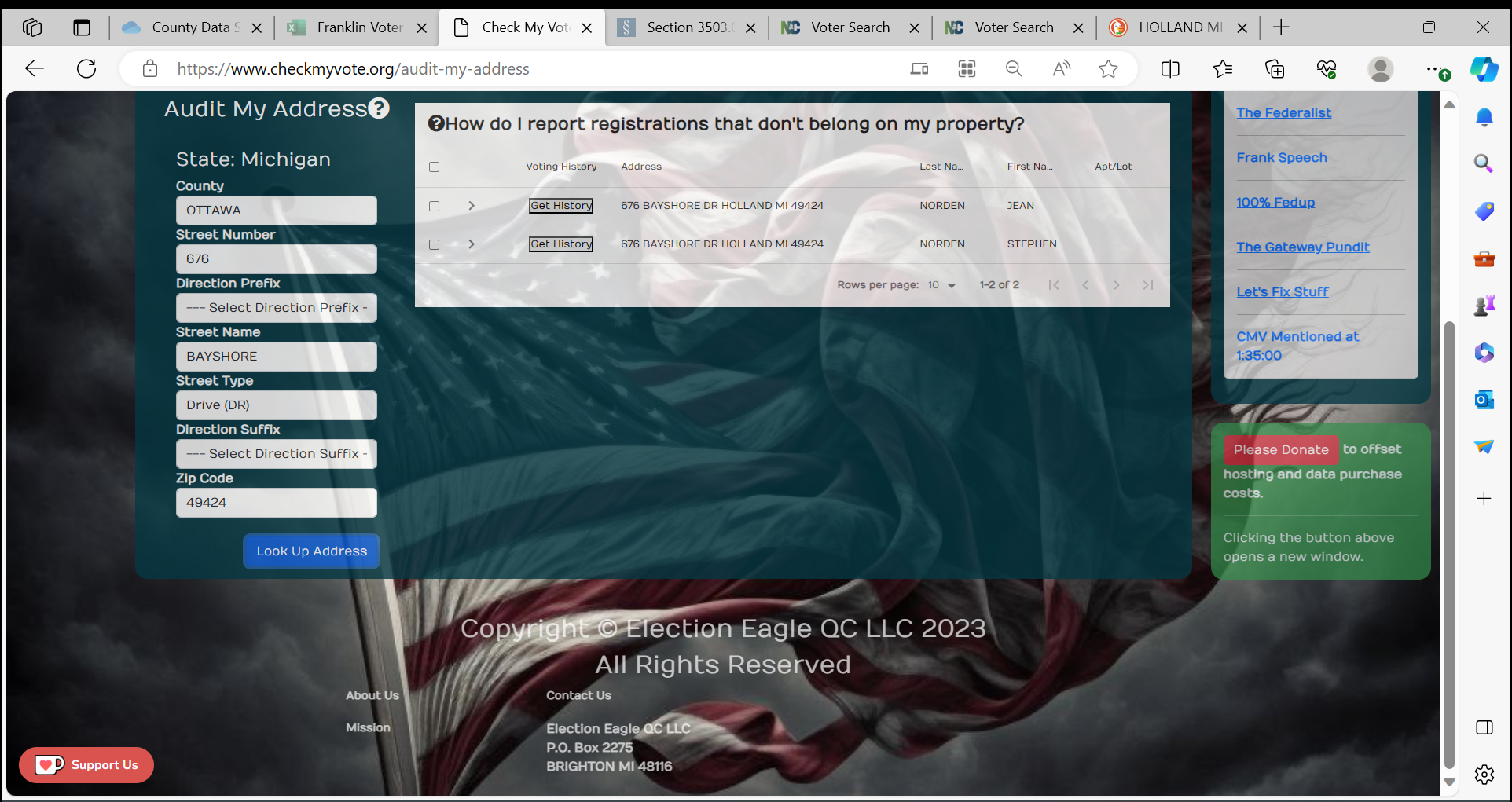 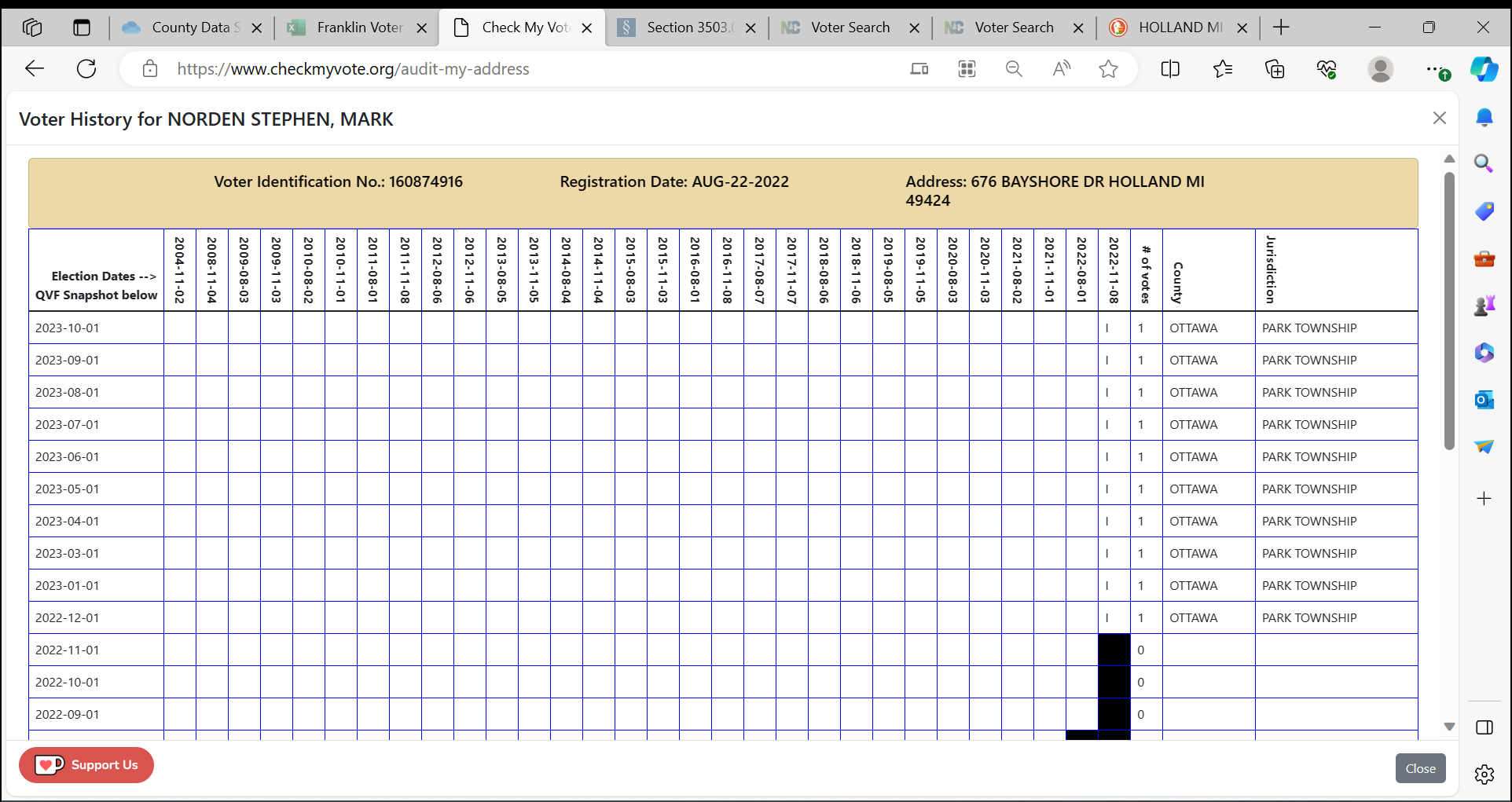 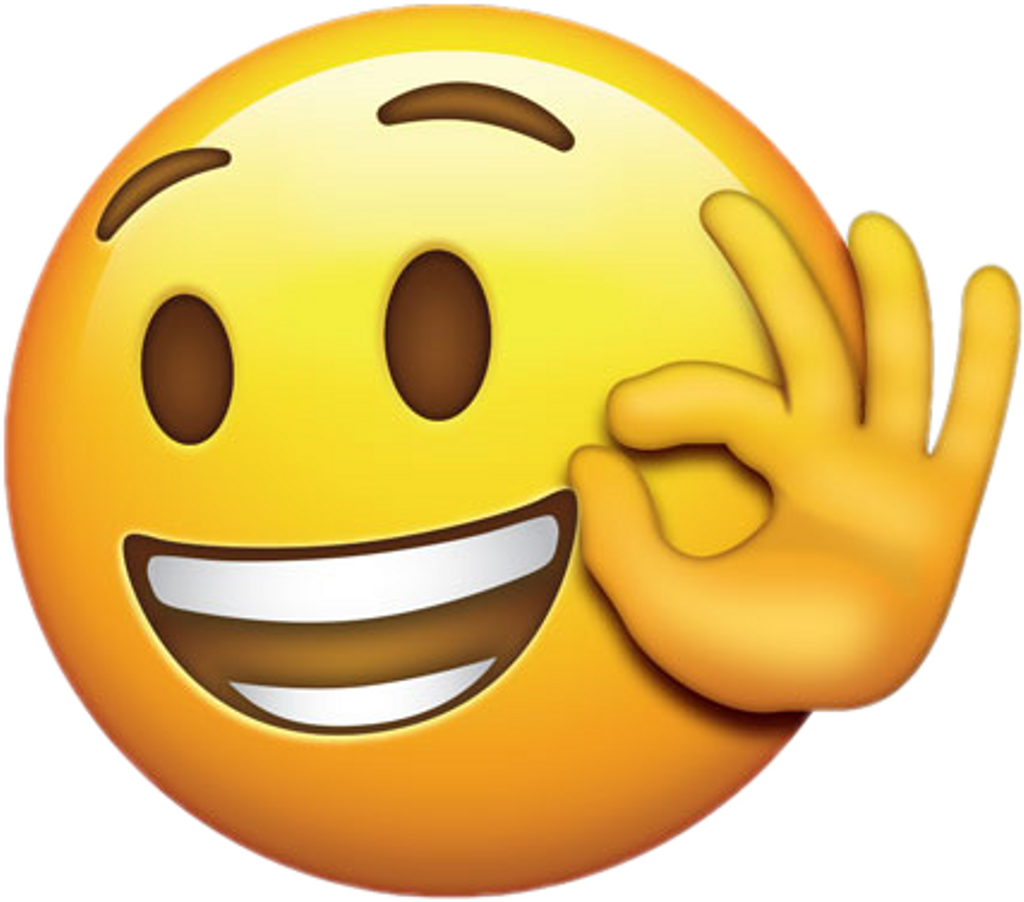 TAKE SCREENSHOT HERE, PASTE TO  
WORD DOC
 SAVE THAT WORD DOC, SEND TO LEADER
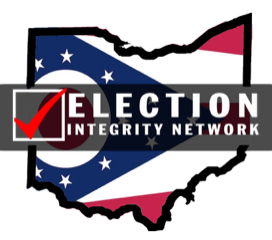 I WILL BE SENDING THIS TRAINING POWERPOINT TO ALL COUNTY LEADERS
If you want your own copy, email

tpmurnane66@charter.net
CHECK WITH YOUR COUNTY TASK FORCE LEADER
Tim Murnane
tpmurnane66@charter.net